Ministry of Investment,
Industry and Trade of the Republic of Uzbekistan
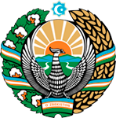 Production of leather shoes
Project overview
Business model: manufacturing facility with production capacityof 1 mln pairs of leather shoes per year
Financing
10 mln USD
Project scope
Production of  leather shoes
Production process for leather shoes
Procurement
of materials(high quality leather and other materials)
Leather preparation, design and pattern making
Incentives
Infrastructure development at state cost* (project cost exceeding 15 mln USD)

Across the Republic, 27 FEZs offer tax breaks on land, property, water and CIT. 
(CIT - applied for investments over 3 mln USD)
Cutting, stitching and shoe assembly
Quality control and packaging:
Project description
Domestic market
Existing 5 neighbor markets
Russia, Europe, Middle East markets
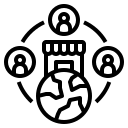 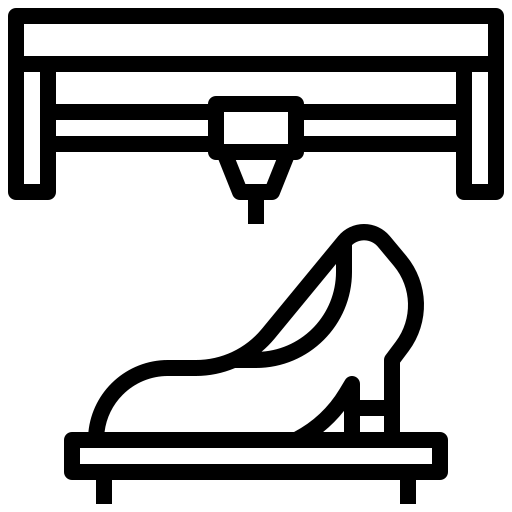 5 production lines
Capability to produce various types, sizes and design
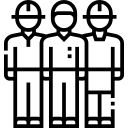 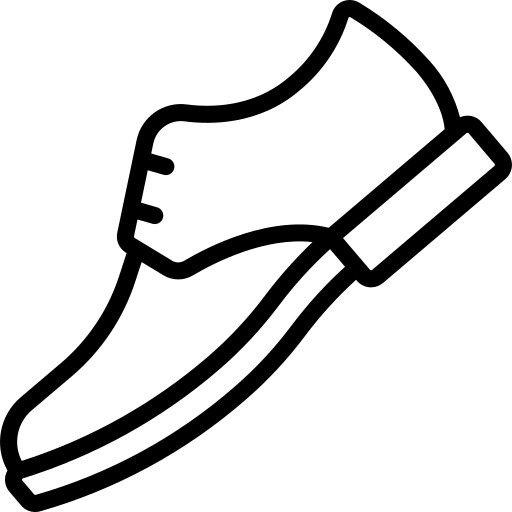 ~300 employees
Production and trade volume of leather shoes (2023)
Production
Export
Import
Consumption
Consumption (CA)
Infrastructure
Gas                                           12 cents/m³
Electricity                             7 cents/kWh
Water                                     20 cents/m³
306 mln 
pairs
25 mln pairs(32 mln doll)
6 mln pairs(26 mln doll)
287 mln 
pairs
543 mln 
pairs
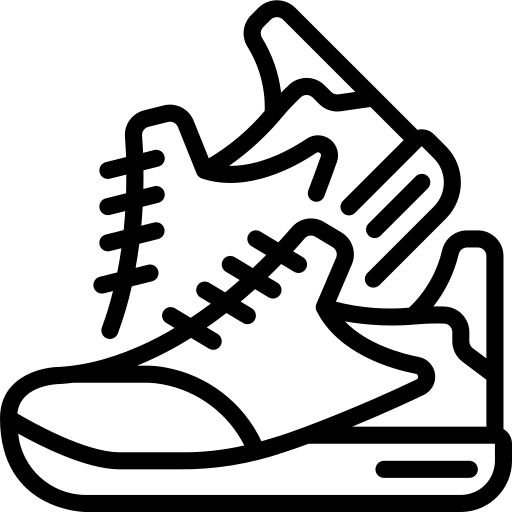 Ministry of Investment,
Industry and Trade of the Republic of Uzbekistan
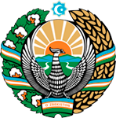 We invite to invest in leather production in Uzbekistan
Trade agreements
Project overview
Competition: Uzbekistan offers highly competitive structure of operating costs for manufacturing of leather shoes internationally
CIS Free Trade Agreement creates more integrated and open market with CIS countries.
GSP+ agreement allows to export to EU at reduced or zero tariff for 6 200 products.
Average electricity cost,
US cents per kWh
Leather shoes import to Uzbekistan, USD mln
Average wage, USD ths per month
Top-7 leather shoes exporters, USD bln
Location
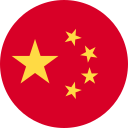 Andijan region
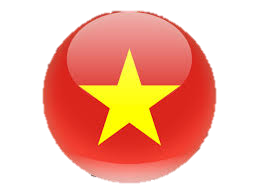 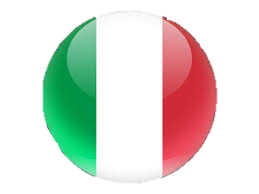 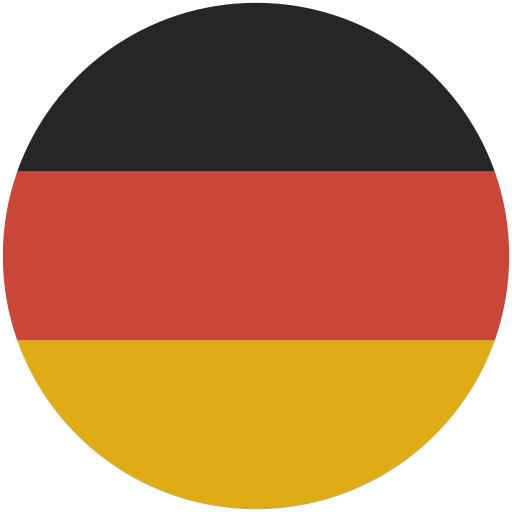 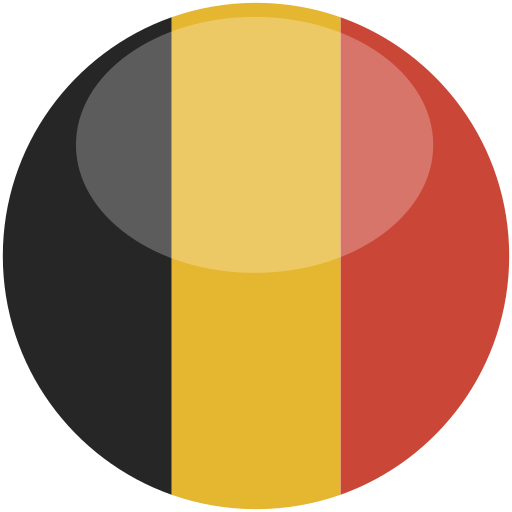 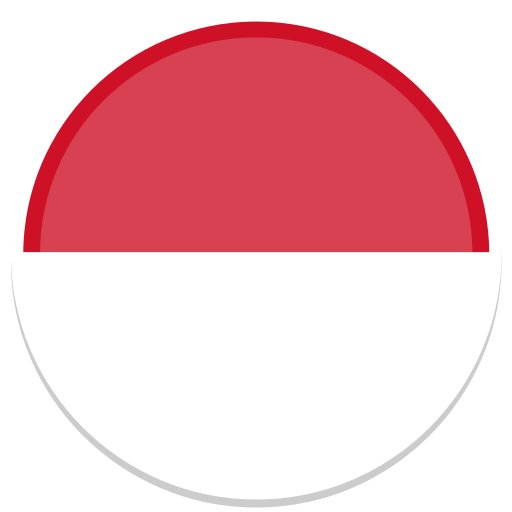 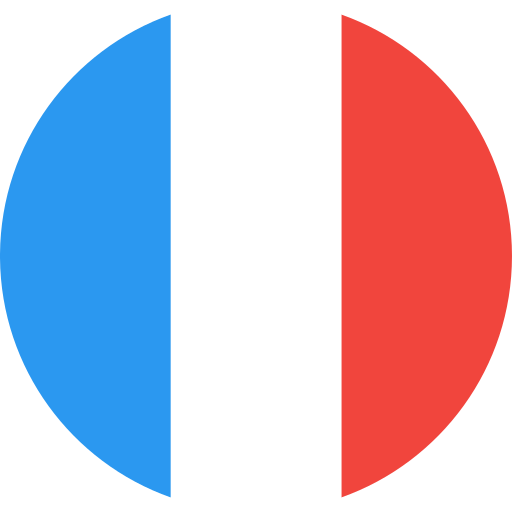 Uzbekistan
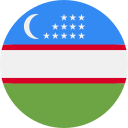 Availability of labor in leather industry
Local leather products manufacturers can benefit from:
- Stable economical and political situation
- Availability of skilled & unskilled labor
- Building on existing infrastructure and distribution networks
- Infrastructure development at state cost*
- Incentives: Free economic  zones offer tax breaks on land, CIT, water.
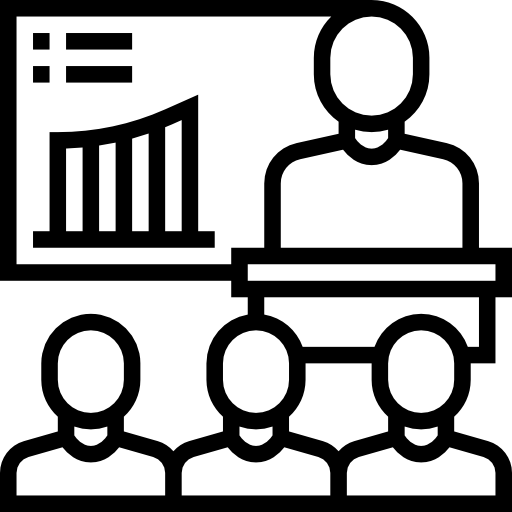 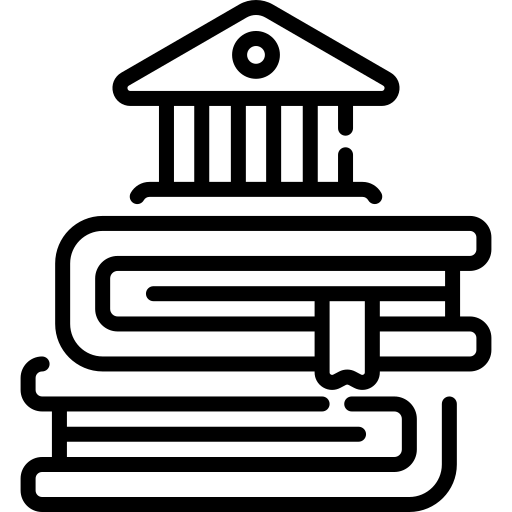 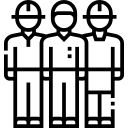 Ministry of Investment,
Industry and Trade of the Republic of Uzbekistan
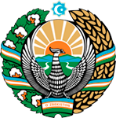 On the strategic international logistics corridor
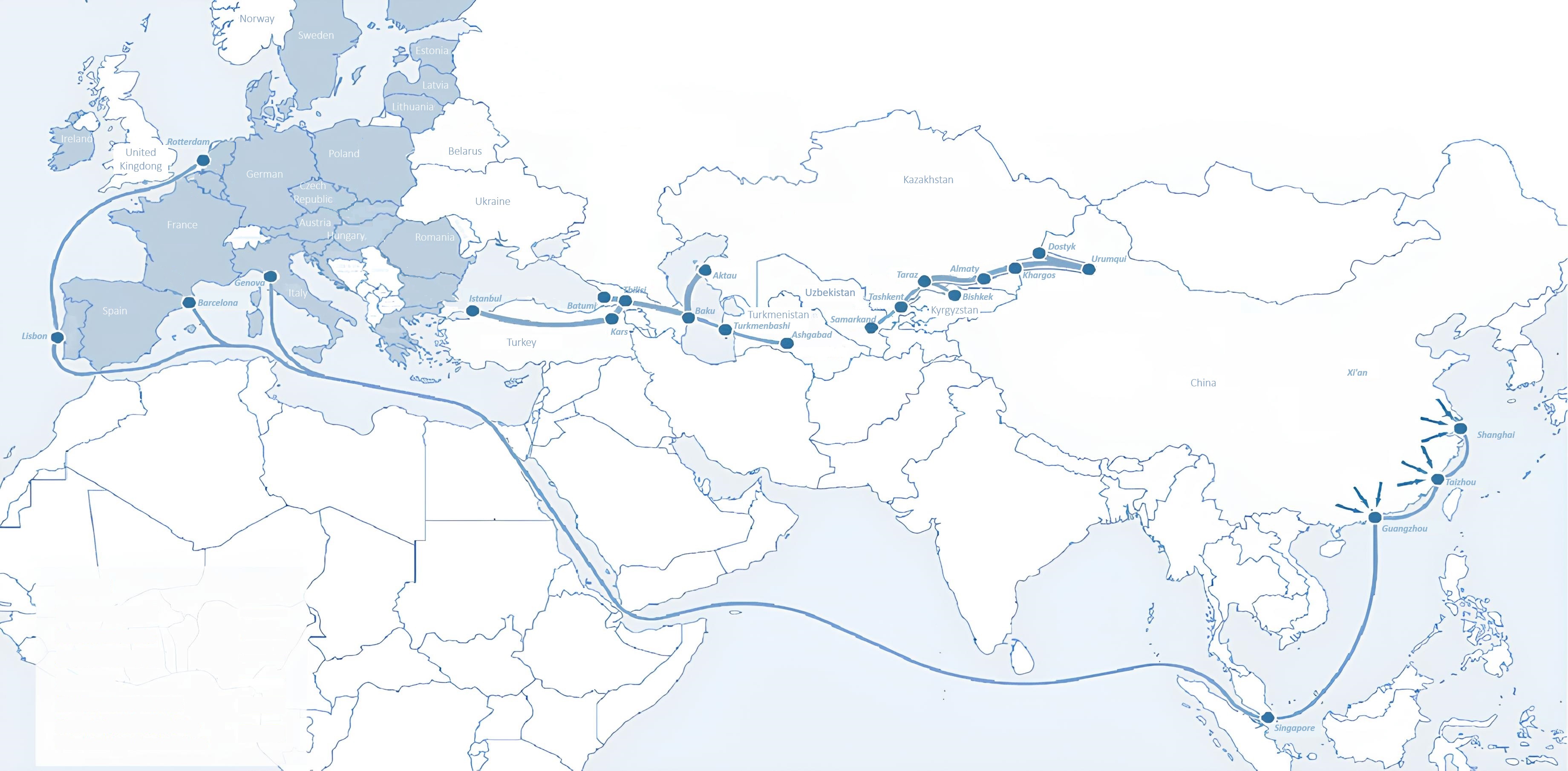 Sankt-Peterburg
Tallin
Latvia
Riga
Moscow
Klaipeda
Hamburg
Minsk
Berlin
Brest
Povorina
Kyiv
Essen
Lviv
Kandiagash
Paris
Volgograd
Chop
Aktogay
Ulan-Bator
Saksaulskaya
Astraxan
Beyney
Bayangal-Mangal
Osh
Kashgar
Malatya
Mersin
Mazar-i-Sharif
Saraxa
Xirat
Afghanistan
Peshavar
Iran
Pakistan
Bandar-e-Abbas
Chakhbahar
Karachi
Ministry of Investment,
Industry and Trade of the Republic of Uzbekistan
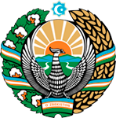 Excellent air connectivity from Tashkent and other Uzbek airports
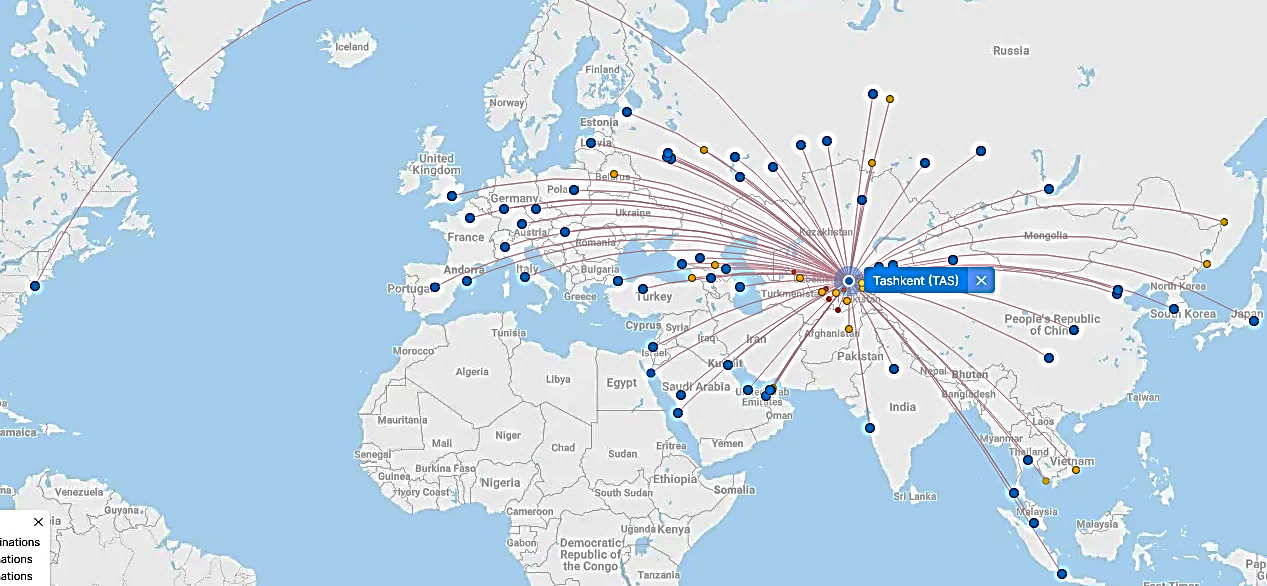 New York
A visa-free policy for tourists from 90 countries

Diverse range of 59 carriers in Uzbekistan’s airport

11 airports across the Country, the main airports are Tashkent, Samarkand and Bukhara